DHS/NIST Workshop: Standards to Support an Enduring Capability in Wastewater Surveillance for Public Health
SWWS 301: Instructions for Focused Feedback Polls
Katrice Lippa, NIST
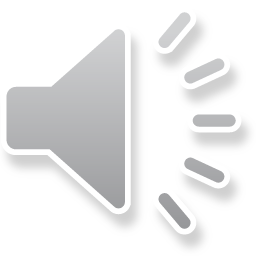 Standards (and standardization) can be delivered by many forms…
Goals for the SWWS Workshop:  
Gain insight on the critical measurement challenges for wastewater surveillance community
Frame out (initially) what is needed in terms of standards
Reference Instruments
No pre-conceived notion of what is “right standard” for the wastewater surveillance community 
All ideas are welcomed and up for consideration!
Calibrations and Services
New Measurements
Quality Assurance Programs
Documentary Standards
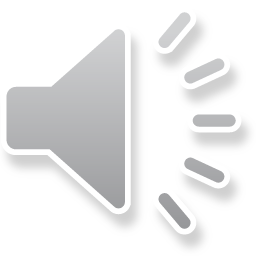 Three Focused Feedback Polls
SWWS 302: Methods and Data Comparability
SWWS 303: Reference Materials
SWWS 304: Documentary Standards – Guidance Documents
Poll Objectives
To capture and collate  input from all workshop participants  on how best to inform future standards development activities for wastewater surveillance, including methods and data collection, reference materials, and consensus-based documentary standards, and ensure that any standards developed are fit for purpose and aligned with the needs of the community.
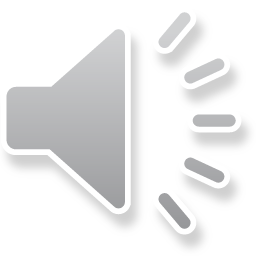 Three Focused Feedback Polls
Slido Poll Structure
Select your online poll and complete by Wednesday June 30
A series of poll questions for each focus area
Post additional comments/feedback to Q&A section while the poll is active 
Comments/feedback can be either anonymous or named
You can upvote existing comments/feedback
All information will be logged for the workshop report… thus, we encourage all ideas to be submitted!
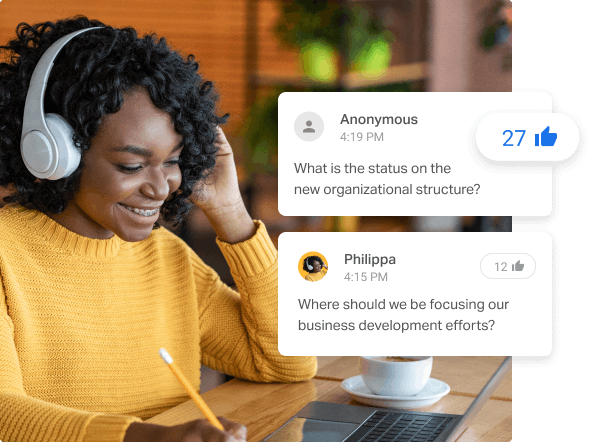 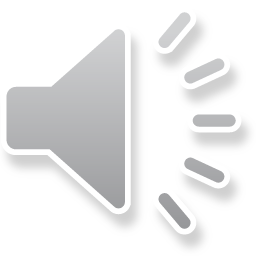 SWWS 302: Methods and Data Comparability
Poll Objectives
Identify trusted methodologies and best practices for use of methods in sampling and analysis for wastewater surveillance
Identify critical gaps within currently employed methodologies that might comprise data comparability. This could apply to:
e.g., sampling methods; (bio)analytical methods, measurement QA/QC; data validation
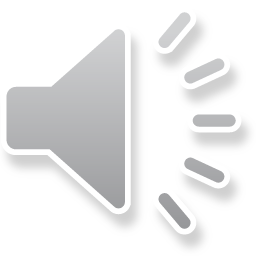 SWWS 303: Reference Materials
Reference Materials (RMs) are homogeneous, stable materials well-characterized for one or more chemical and/or physical properties
Poll Objectives
Matrix-based RMs are typically prepared from natural sources (e.g., biological, environmental) used for method validation, accuracy control
Identify appropriate reference materials (RMs) to close critical measurement and data gaps for wastewater surveillance 
Identify key characteristics of RMs to be used for wastewater surveillance
Devise next steps for stakeholder input towards RM development
Calibration RMs are standards provided in a neat (pure), solution or mixture form used for calibration, identification
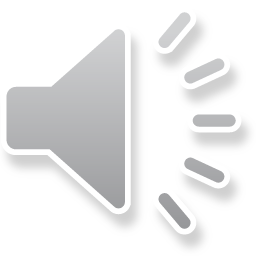 SWWS 304: Documentary Standards
Documentary Standards routinely specify definitions, classifications, delineation of procedures and processes, material and product specifications, test methods and sampling procedures.
Poll Objectives
Identify steps in the wastewater surveillance process in greatest need of standard/guidance documents
Identify and prioritize critical gaps that could be addressed by a standard/guidance document to support an enduring capability for wastewater surveillance
Identify volunteers/partnerships to help develop future guidance documents
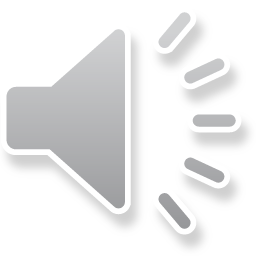 Three Focused Feedback Polls
Please select your poll via Slido:
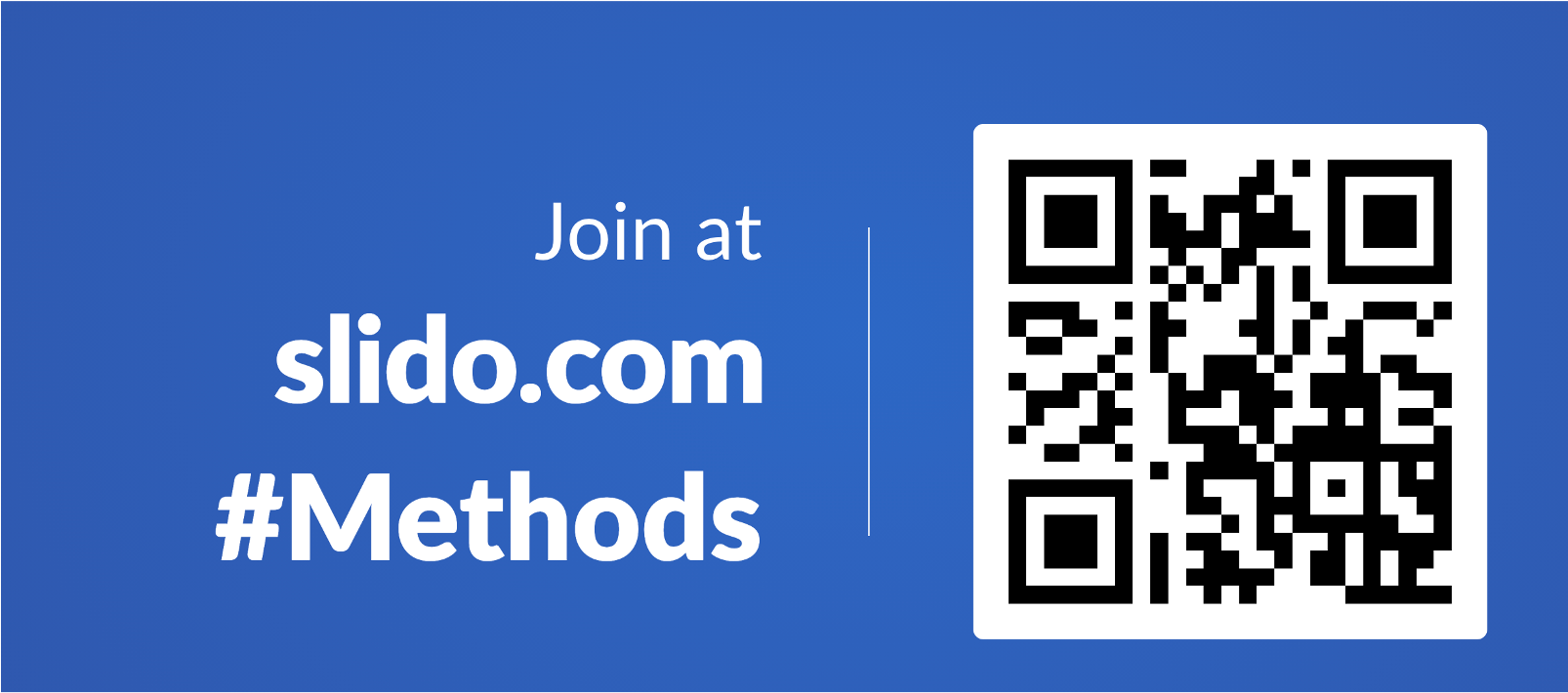 SWWS 302: Methods and Data Comparability
SWWS 303: Reference Materials
SWWS 304: Documentary Standards – Guidance Documents
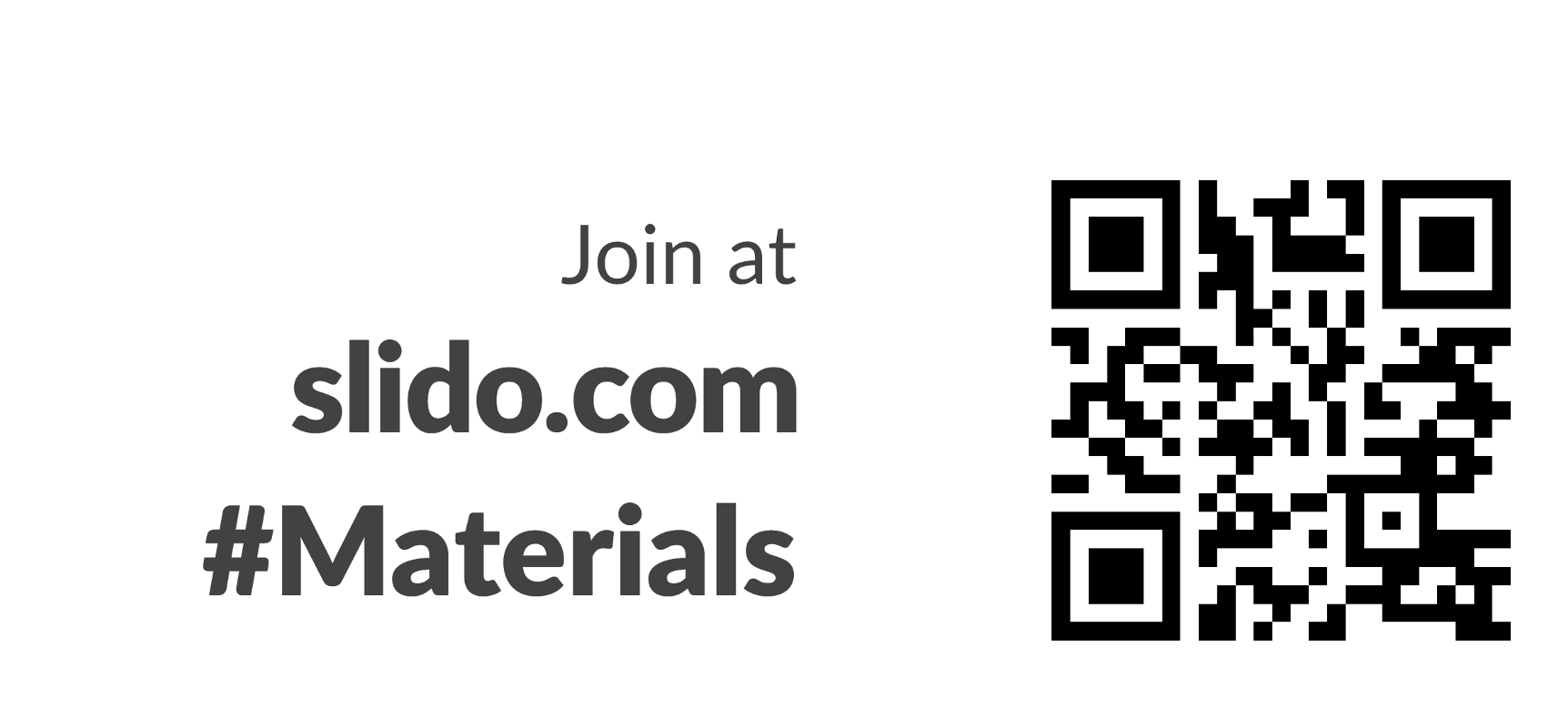 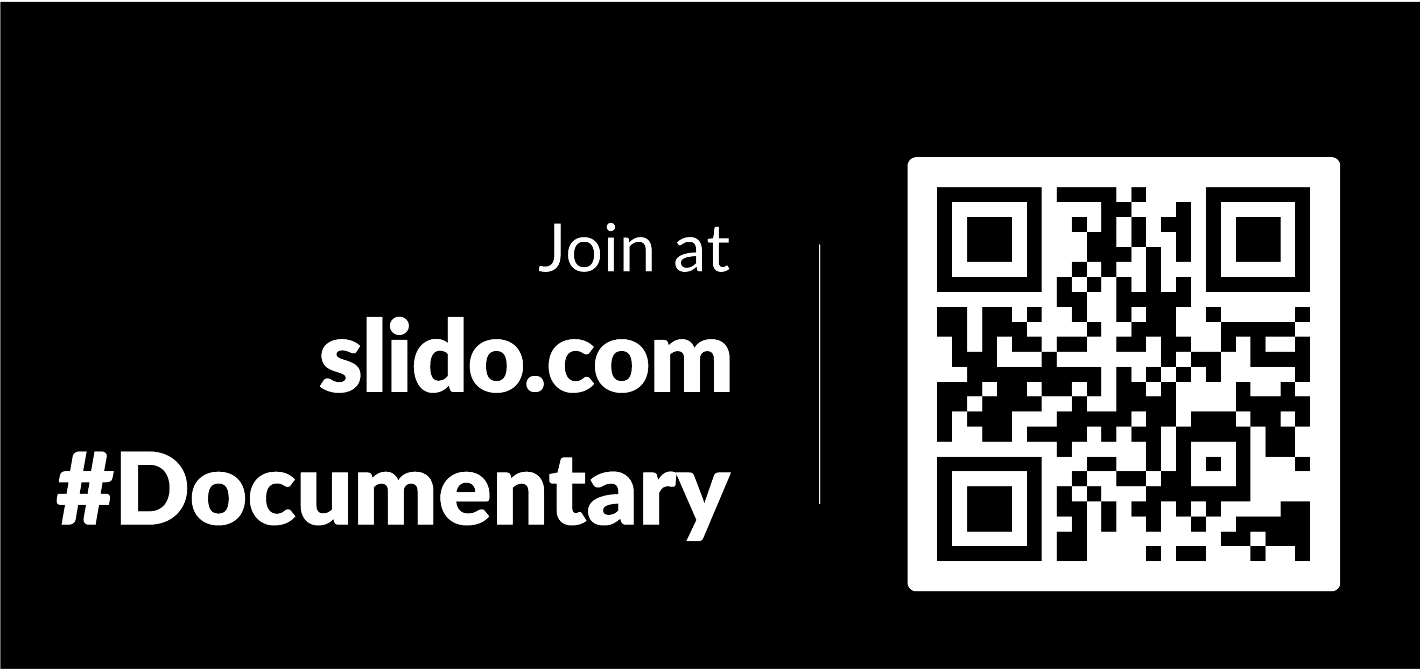 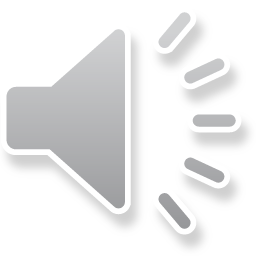